מערכת שידורים לאומית
יצירתו של המחזאי חנוך לוין
תיאטרון חט"ע
שם המורה: רקפת רובין
היה היה ילד. הוא היה בן-מלך, אבל אף אחד לא ידע את זה חוץ ממנו. כמה עצוב היה שכל הנסיכות בעולם חלפו על פני חלונו. הוא שכב במיטה ולא רצה לאכול. הוא נעשה רזה מיום ליום. בסוף חלה מאוד. הוא לא יכול היה לזוז, רק שכב בעיניים פקוחות וחיכה. לילה אחד, ליל ירח מזהיר, עברה סוף-סוף נסיכה יפהפייה, עצרה מול חלונו והביטה פנימה. מבעד לאדי הכפור, האבק, הלכלוך, מבעד להשתקפותה שלה, ראתה אותו. לא היה לו כוח לדבר. דמעות זלגו מעיניו. 
מתוך "אשכבה"
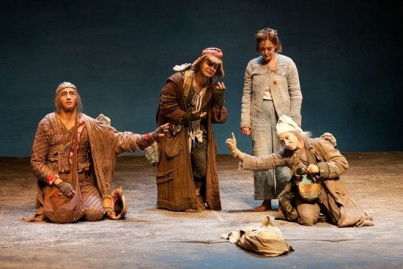 מטרות
נכיר את הסגנון הייחודי של היוצר חנוך לוין
נכיר כמה מהמחזות המאפיינים את סגנונו
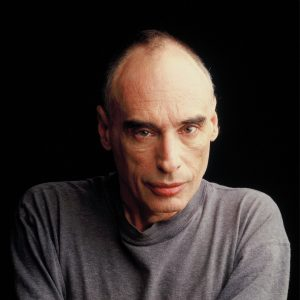 מיהו חנוך לוין
כמה עובדות על היוצר
מחזאי, משורר, במאי
1943-1999
כתב 56 מחזות
המחזות תורגמו ל24 שפות רבות 
מחקר אקדמי רחב
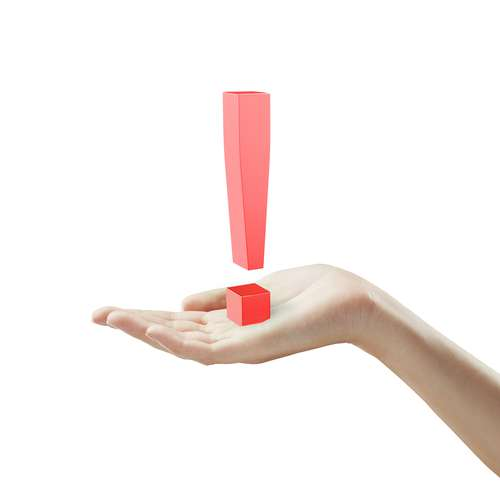 סוגיות חברתיות בתיאטרון הישראלי
חלוקה מקובלת
שלב ראשון: הקברטים הסאטיריים
הבהרת מושגים
הבהרת מושגים
קברטים סאטיריים
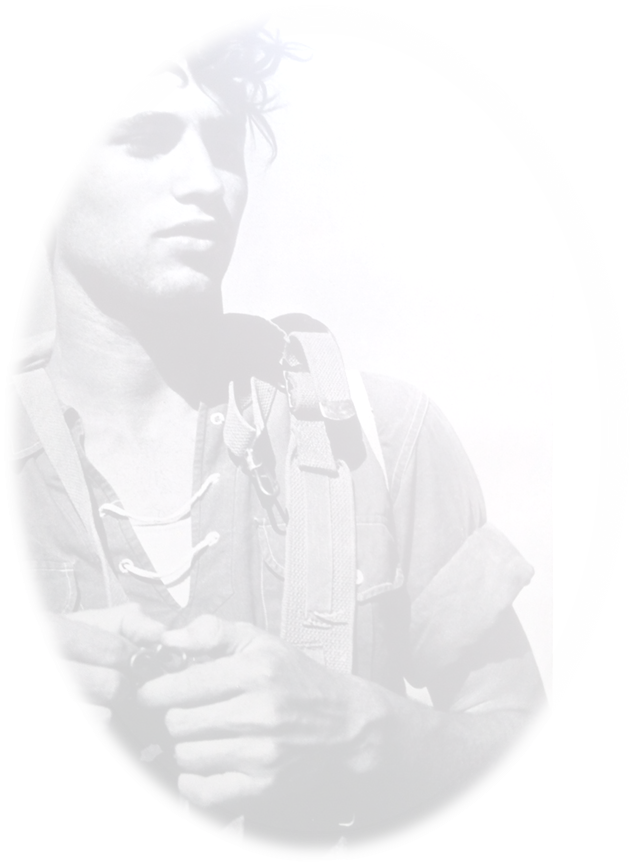 אל תציגוני סמל או מופת לפטריוט.

אם תזכרוני לפרקים

זכרו רק זאת:

הוא מת כמו אידיוט
חיים שכדוגמתם לא ראינו מעולם – חלק א
שלב שני: המחזות המשפחתיים
מחזות משפחתיים / קומדיות ייסורים
הבהרת מושגים
הבהרת מושגים
דוגמאות
סוגיות חברתיות במשפחה הישראלית
מיקה: אני רוצה בית שלא אצטרך עוד לצאת ממנו לעולם. אתה מבין? עם אבנים כבדות, עם קירות עבים. אני רוצה שיהיה לי טוב. אני רוצה שקט. לי ולבחור שלי ולילדים. וזהו. זה הכול. וזה מעט – משום שפעם רציתי הרבה יותר.
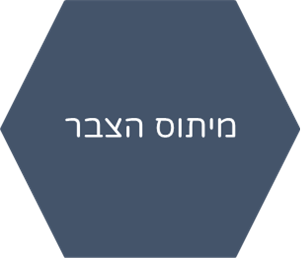 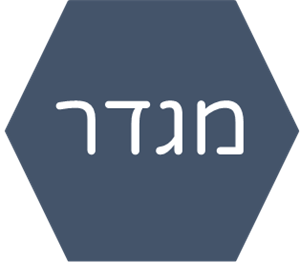 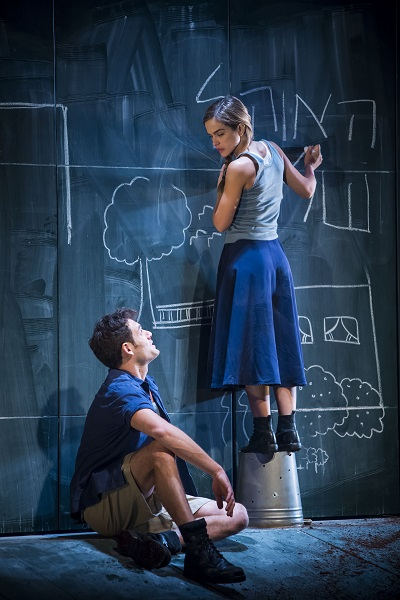 פוגרה: מי זו בעצם פוגרה הזו, שמדברים עליה כאן כל כך הרבה. תסכימו אתי שזו בחורה צעירה ויפה, שימו לב, צעירה ויפה, בת 24 בסך הכל, עובדת בהצטיינות על הדוקטורט בפיסיקה, כן פיסיקה, מאורסת לבחור עשיר ומצליח, שופעת חיים, אוהבת לבלות היטב, מוצצת הנאה מכל רגע ורגע בחייה. זוהי פוגרה, רבותי... ומי שמרגיש, ובצדק, שהירכיים המוצקות והשזופות האלה לועגות לו בפרצוף, שיכה את הראש שלו בקיר"
במחזות והצגות רבות של לוין מעוצבות דמויות הנושאות מזוודה
מה מייצגת המזוודה?
איזו תכונה היא מעצבת?
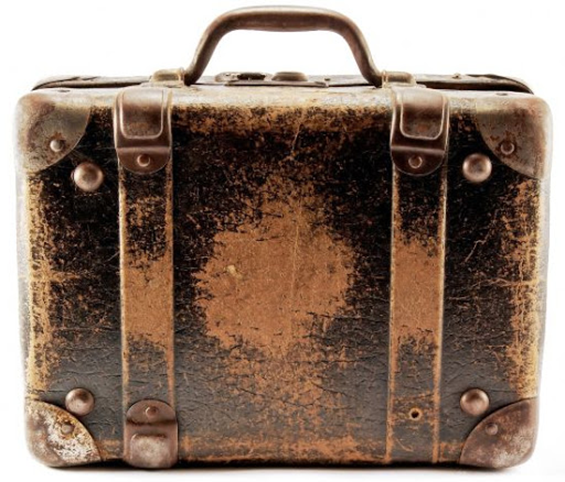 אחד קיבוצניק: האניה הגיעה. חבל הושלך אל החוף. ובחשכה היו רגליים יחפות משכשכות ופוסעות במים. כל משקי העמק קיבלו קבוצות מעפילים... ובתוך שעה קצרה צריך היה לרכז שמיכות, להכין ארוחות, לפנות מקום בחדרים באוהלים... להבליע את הבאים בתוך הקיבוץ"
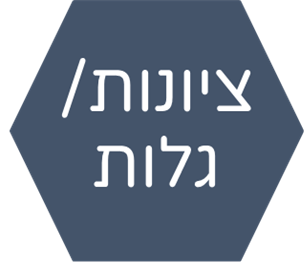 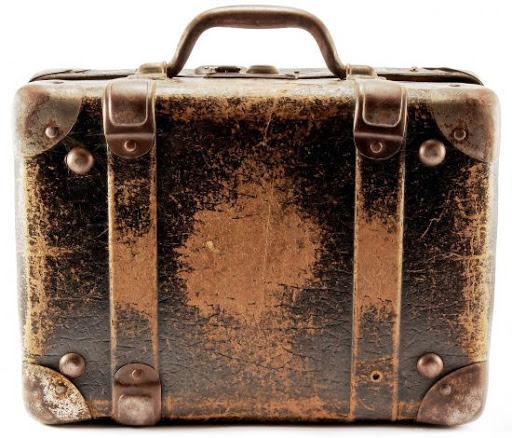 צשה הבטחתם. אני רוצה לנסוע!

אני רוצה לראות פעם את אמריקה!

אני כל-כך פוחדת שישאלו אחרי מותי:

"ואת אמריקה היא ראתה?"

שפרכצי ואת בעלה היא כבר קברה?
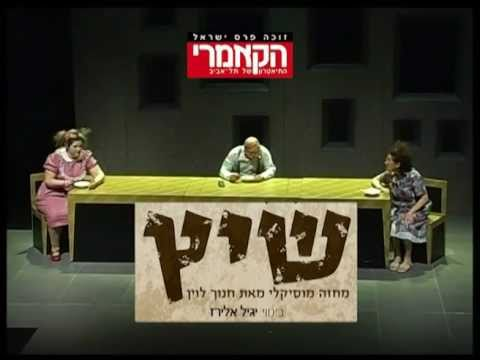 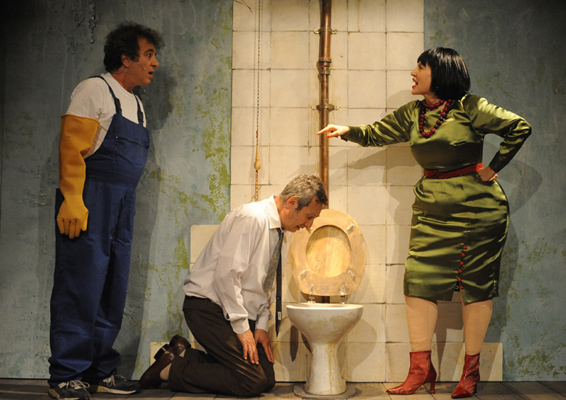 שלב שלישי: המחזות המיתיים הפיוטיים
המחזות המיתיים הפיוטיים
הבהרת מושגים
דוגמאות
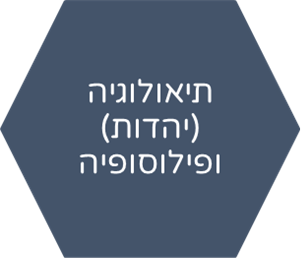 {צללית תמונת האזכרה}
אחד קיבוצניק: שעות הערב שנתארכו הביאו עמן מחשבות עגומות...אך למי היה פנאי למחשבות? – הארץ רתחה. בכבישים שלטו משוריניהם של הבריטים, במשעולי שדות התאמנו מחלקות, צעדו כתות וחוליות ערוכות למבצע.
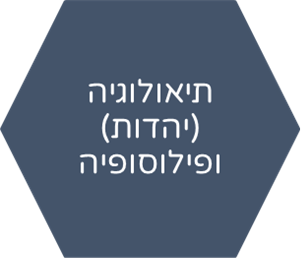 החיפוש אחר משמעות
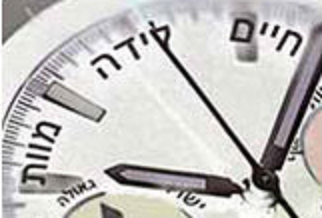 [היא חופרת בור וטומנת בו את התינוק]

אתה היית אילם. עוד היית קטן, עוד לא ניתנו מלים לכאבך, רק ייבבת בימי חייך כמה יבבות, בכית קצת כשהיית רעב, בכית כשהתבוננת בשמים וראית לאיזה עולם באת, ועוד יללה אחת גדולה וממושכת בקעה ממך כששפכו עליך את המים הרותחים וכשמשהו בך ידע: חיים אלה, קצרים ועגומים, תמו

אשכבה
אז מה זה אדם? האם הוא מה שאמר אתמול,

או מה שהוא בוכה עכשיו, או מה שישתוק בעוד רגע?

האם הוא הזכרונות שלו, האם הוא התקוות שלו,

האם הוא מה שהוא עושה, האם הוא מה שעושים לו,

האם הוא הצעקה האחרונה שהוא צועק על ערש מותו,

או הצעקה הראשונה בין רגלי יולדתו?

האם הוא כל הערבוביה הנוראה, המגוחכת

בין שתי הצעקות האלה?

אם ככה, איפה החוט המקשר בין הכל,

איפה החוט, ומהי פה המשמעות?

אז מה זה אדם? ומה זה חיים?
מיהו אדם?
יסורי איוב
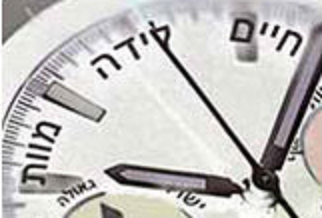 אישה בונה
אישה הורסת
שחש הוא לא טועה. שפשפו את הרצפה והתגלגלו באפסיות שלכם, נבלות. לי  יש מטרה באופק. אני בונה לי בית משלי, בהתמדה, בעקשנות, על זיעתכם ודמכם אני בונה. כי אני יודעת ממה העולם בנוי ומה חולף בו כמו אבק. הרוח תישא את האמנות שלכם, העש יאכל את הספרים שלכם והתולעת את הפסנתרים שלכם. אצלי – מקרר חשמלי גדול ומלא ופועל כשורה, ועוד מעט יבכה פה גם תינוק ואחריו עוד תינוק, שמעתם, סרחונות?! תינוקות בריאים יבכו פה! [נכנס יעקובי.]

יעקבי וליידנטל
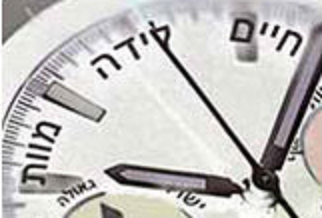 מיתוס המת – החי
הילד חולם
ילד מת קצר-רוח זמן כה רב חיכינו לך, אדון המשיח,

ייחלנו לך עד התפוררות

מכדי שנוכל להתלוצץ כעת;

אנא, גש למלאכה, הקם אותנו לתחייה.

[ה"משיח" מחביא את השעונים מתחת לגוויות הילדים]

ילד מת וכחן השנייה! המזוודה השנייה!

שם משחת הפלאים!

[ה"משיח" פותח את המזוודה השנייה, אף היא מלאה שעונים]
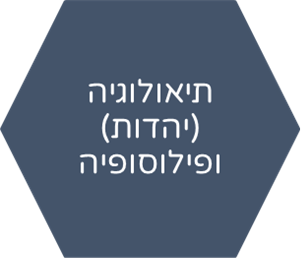 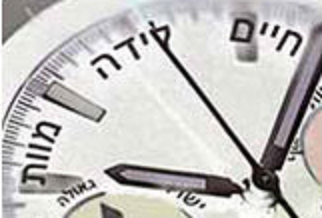 משמעות החיים
הילד חולם
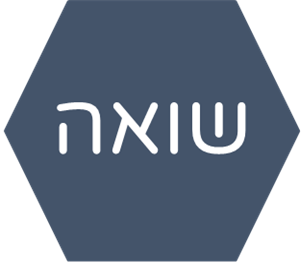 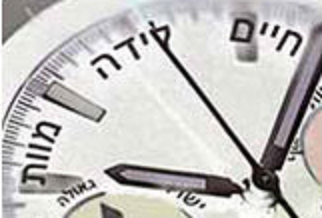 נוסע משולהב אדוני המושל, כאן פליטים מבקשים

אדמה מוצקה לדרוך עליה!

[המושל נעצר רגע, רוצה להמשיך בדרכו, אך לנוכח העיתונאים והצלמים, המגלים עניין בספינה ובנוסעיה, הוא נעצר שוב]

לא לחיות, אדוני המושל,

רק לא למות, לא למות!
חנוך לוין
מטה תאטרון
ומי אמר שההזיה היא שקר, שקר הם חיינו, שקר העולם, העולם האמיתי נברא כשעוצמים עיניים, העולם האמיתי הוא שם, כשאיננו פוקחים אותן עוד לעולם.
[נכנסים שלושת הכרובים. האם מפנה ראשה אליהם בעיניים עצומות]
מה אתם אומרים, כרובים, לפקוח עיניים, או להשאיר אותן עצומות?

כרוב שמח לפקוח.

כרוב מבדח וגם להשאיר עצומות.

כרוב שמח שלא יהיו עפעפיים.

כרוב מבדח ובמקומם יהיה מסך.

כרוב שמח והוא יעלה.

כרוב מבדח ומאחוריו יהיה אור.

כרוב שמח שיַראה הכל.

כרוב מבדח וגם יסנוור.
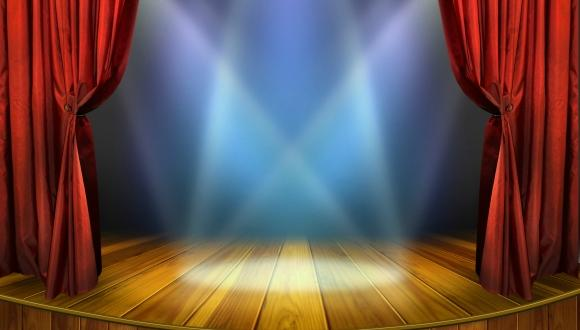 נקודה למחשבה
טקס- תיאטרון- חנוך לוין

חשבו וכתבו מה תפקידו החברתי ותיאטרוני של הטקס בכלל ואצל חנוך לוין בפרט
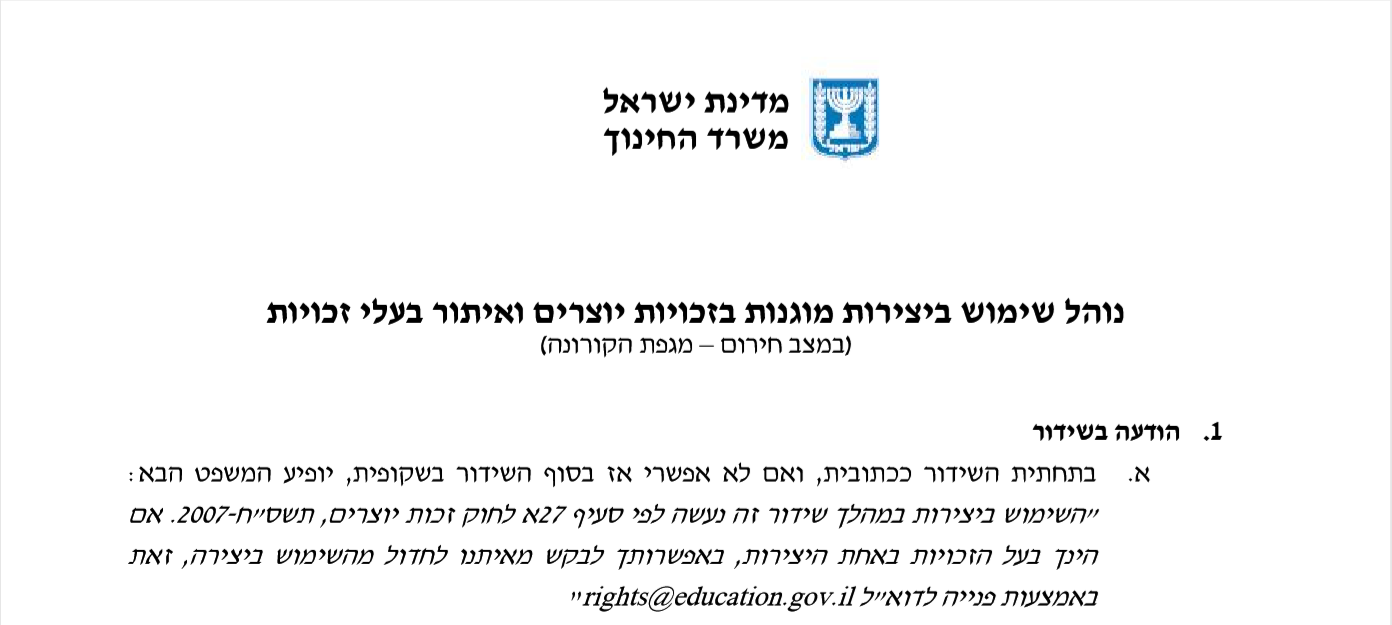 שימוש ביצירות מוגנות בזכויות יוצרים ואיתור בעלי זכויות
השימוש ביצירות במהלך שידור זה נעשה לפי סעיף 27א לחוק זכות יוצרים, תשס"ח-2007. אם הינך בעל הזכויות באחת היצירות, באפשרותך לבקש מאיתנו לחדול מהשימוש ביצירה, זאת באמצעות פנייה לדוא"ל rights@education.gov.il